Setting goals for self development
Mr. Vijay Sansare
Assistant Professor
Setting goals …
Goal setting is a powerful process for thinking about your ideal future, and for motivating yourself to turn your vision of this future into reality.
Setting goals …
The process of setting goals helps you choose where you want to go in life. 

By knowing precisely what you want to achieve, you know where you have to concentrate your efforts. 

You'll also quickly spot the distractions that can, so easily, lead you astray.
Why to set goals …?
Top-level athletes, successful business-people and achievers in all fields all set goals. 

Setting goals gives you long-term vision and short-term motivation. 

It focuses your acquisition of knowledge, and helps you to organize your time and your resources so that you can make the very most of your life.
Why to set goals …?
By setting sharp, clearly defined goals, you can measure and take pride in the achievement of those goals, and you'll see forward progress in what might previously have seemed a long pointless grind. 

You will also raise your self-confidence, as you recognize your own ability and competence in achieving the goals that you've set.
the Five Golden Rules – to set goals
Set Goals That Motivate You. When you set goals for yourself, it is important that they motivate you: this means making sure that they are important to you, and that there is value in achieving them. ...

Set SMART Goals. ...
Set Goals in Writing. ...

Make an Action Plan. ...
Stick With It!
Setting goals for self development
We all want to enhance the quality of our lives, become better people, achieve more, and overall be better rounded individuals. 

That’s why we set personal development goals. 

Below you’ll discover 16 personal development goals that will make you happier and satisfaction…
Setting goals for self development
Become More Confident


Improve Your Body Language


Learn to Get Along With Others
Setting goals for self development
Stop Procrastinating

Become an Early Riser

Become More Proactive

Acquire Conflict Resolution Skills
Setting goals for self development
Release the Past

Read More

Become More Resilient

Manage Stress Effectively

Overcome Limiting Beliefs
Setting goals for self development
Increase Your Willpower

Become More Mindful

Learn to Make Better Decisions

Work on Your Attitude
Live your best life by setting personal goals that make you a better person.
SMART Goals
S – Specific (or Significant)

M – Measurable (or Meaningful)

A – Attainable (or Action-Oriented)

R – Relevant (or Rewarding)

T – Time-bound (or Trackable)
Setting goals …
State each goal as a positive statement

Be precise

Set priorities

Write goals down

Keep operational goals small

Set performance goals, not outcome goals

Set realistic goals
References,
https://www.mindtools.com/page6.html
https://daringtolivefully.com/personal-development-goals
23/10/2017 – 11.00am
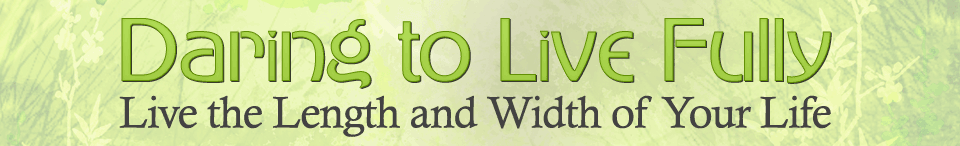